17
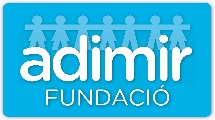 ELS   OFICIS
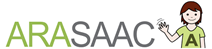 16
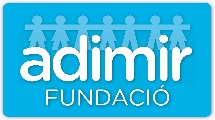 F O R N E R
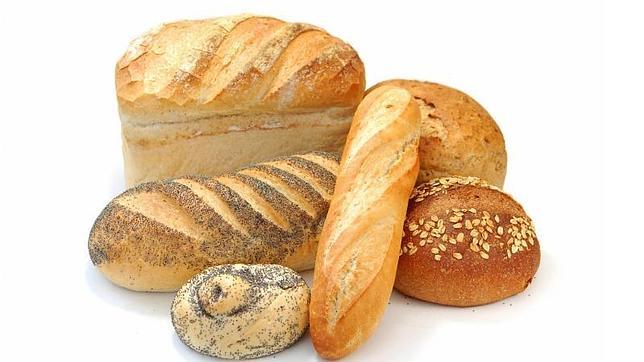 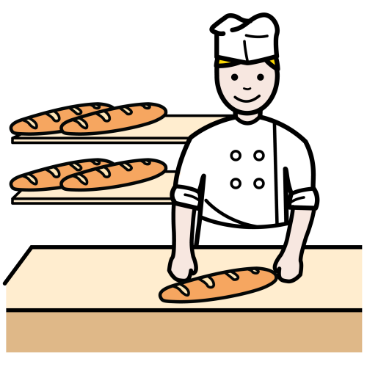 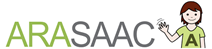 15
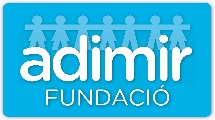 B O M B E R S
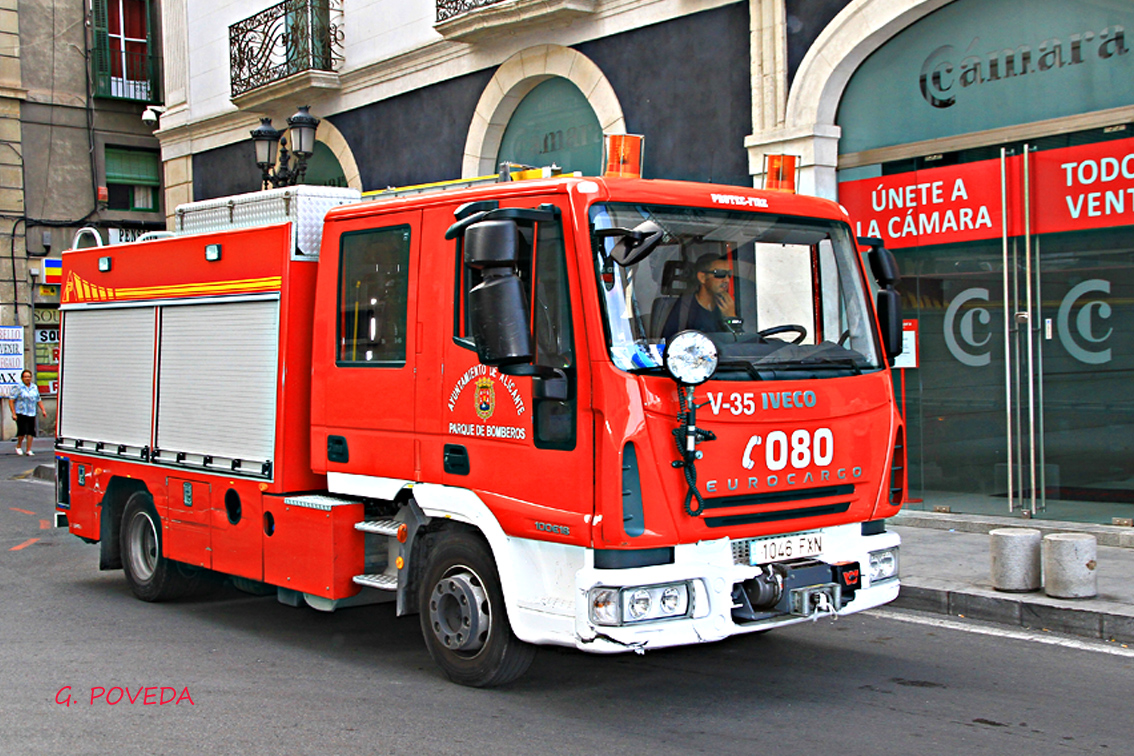 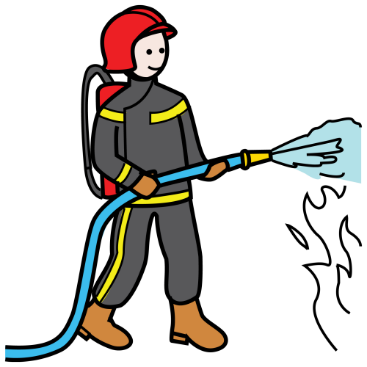 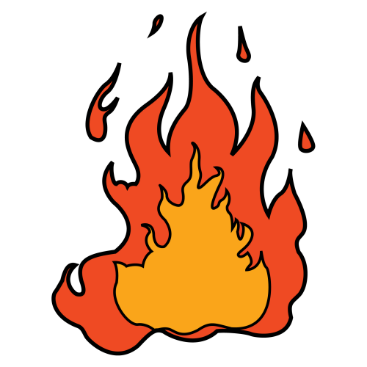 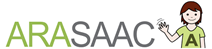 14
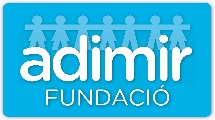 M E G T E
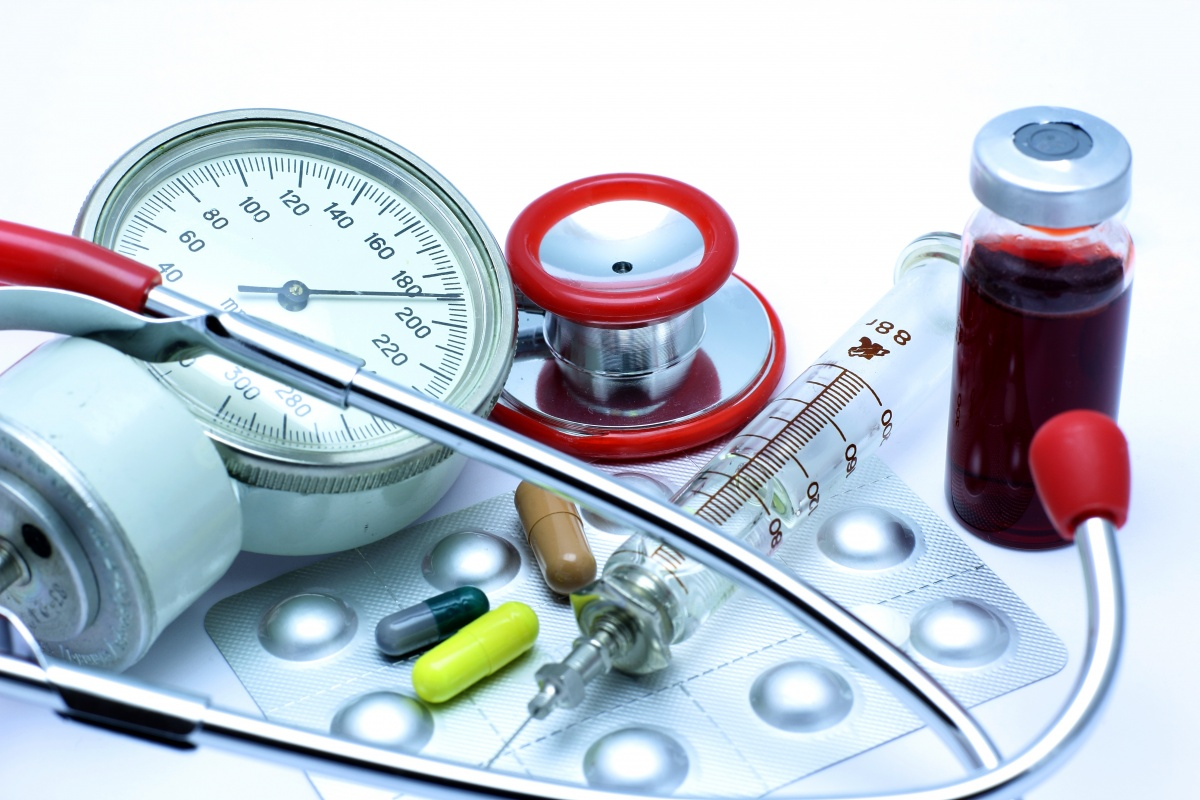 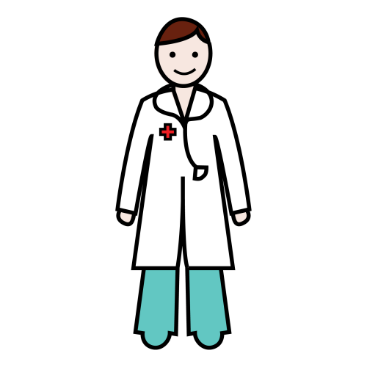 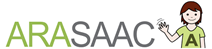 13
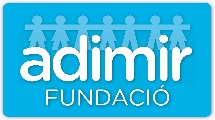 P O L I C I A
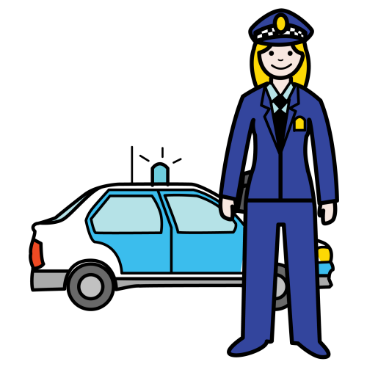 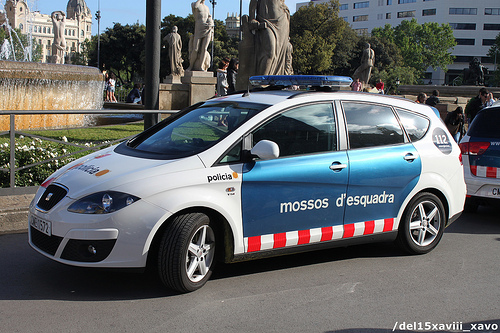 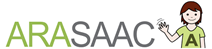 12
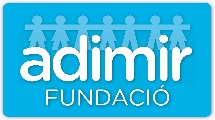 ELECTRICISTA
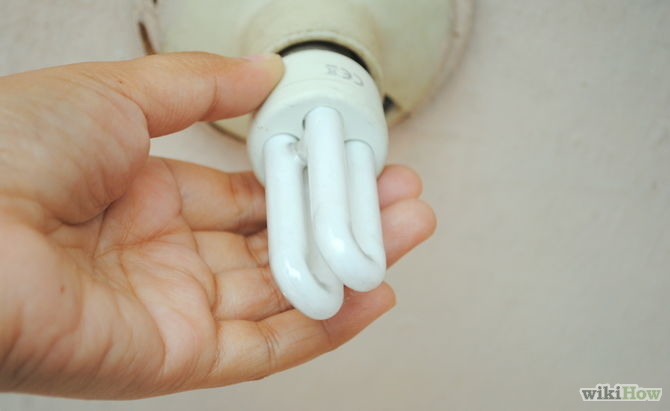 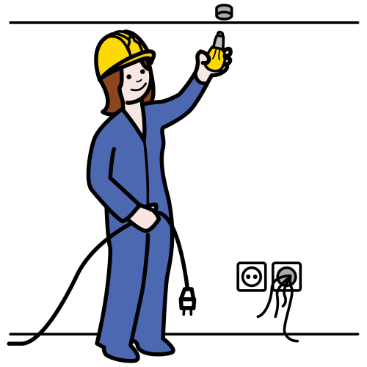 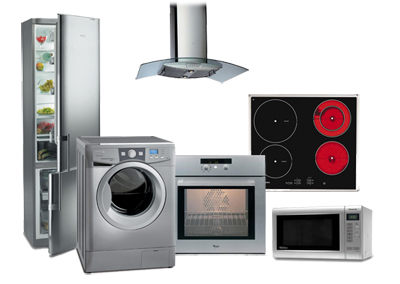 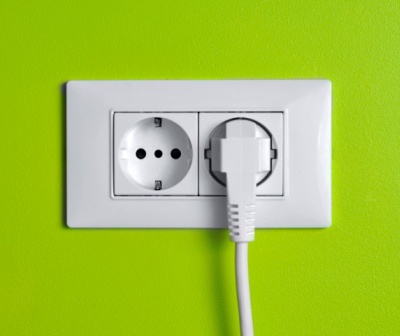 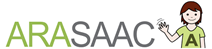 11
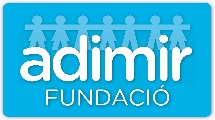 FONTANERO
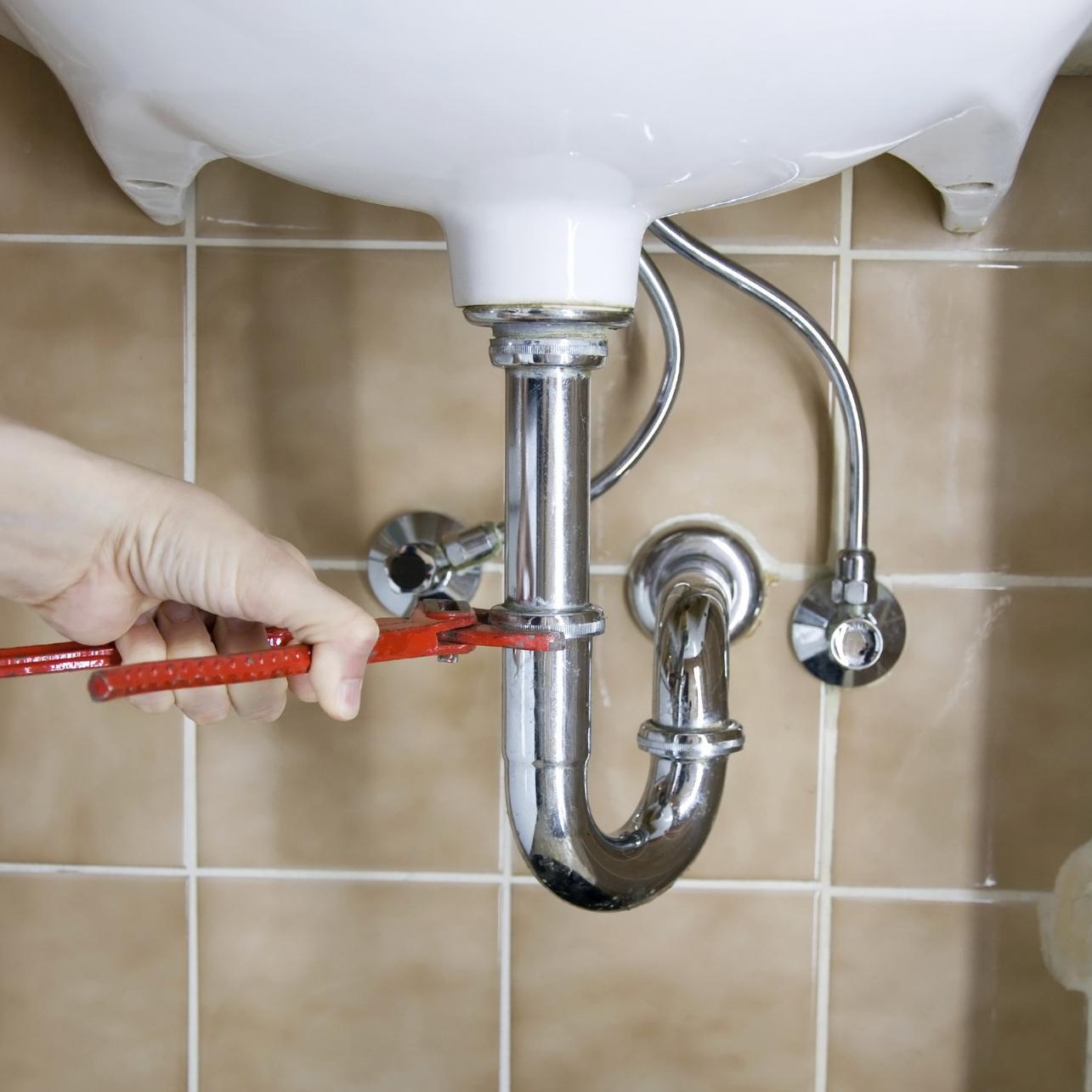 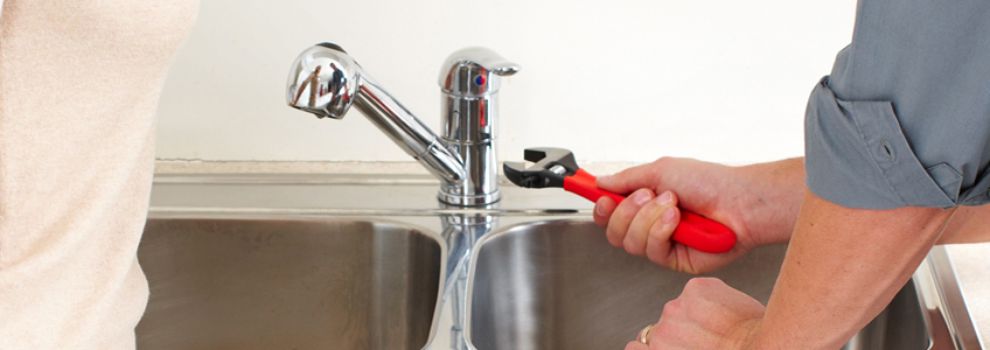 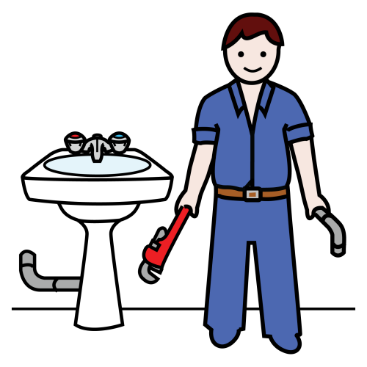 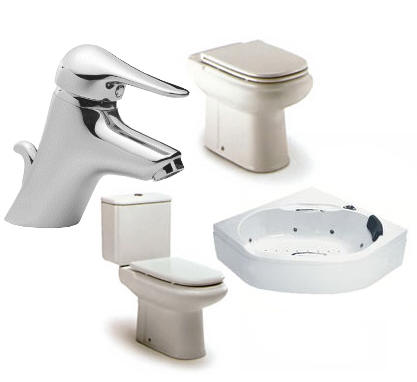 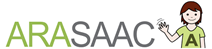 10
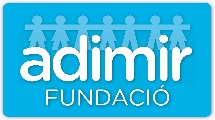 C A R T E R
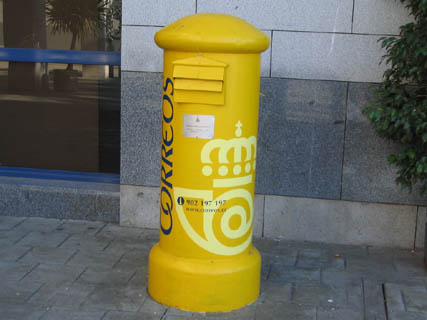 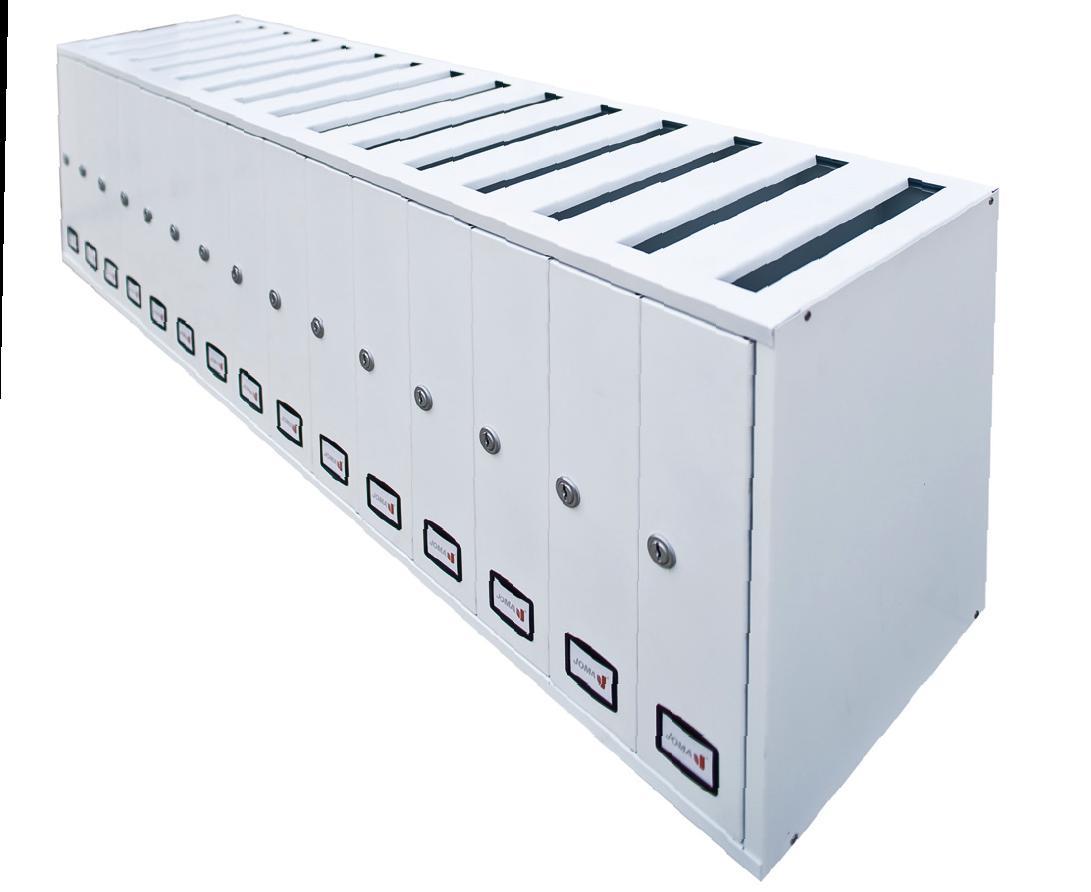 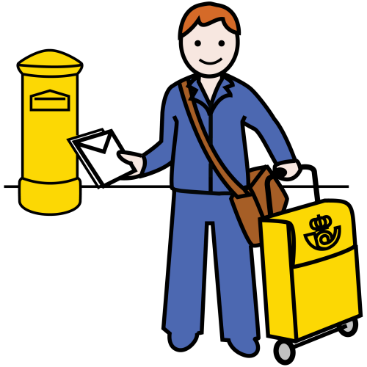 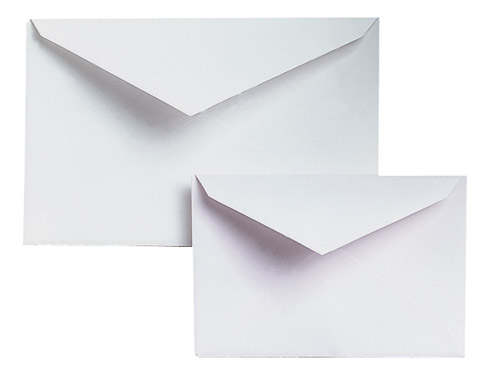 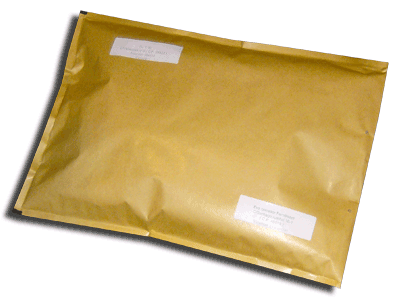 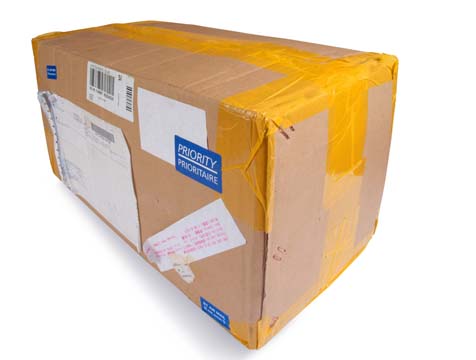 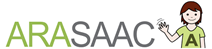 9
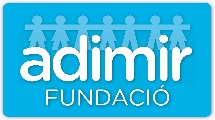 PERRUQUERA
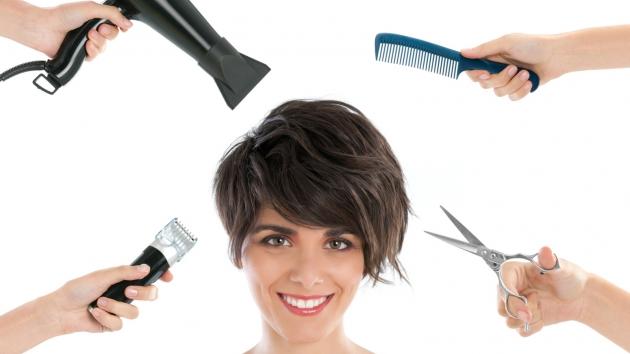 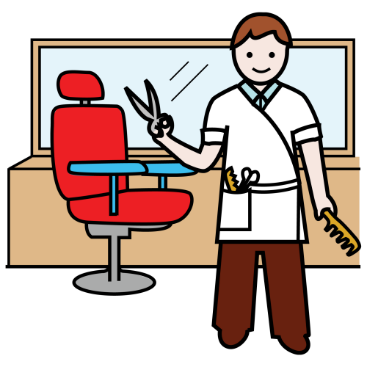 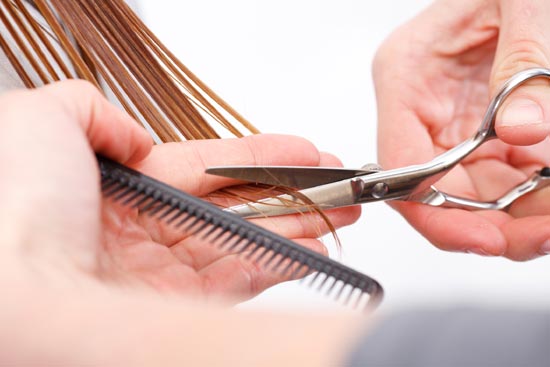 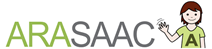 8
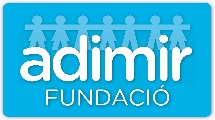 CUINER
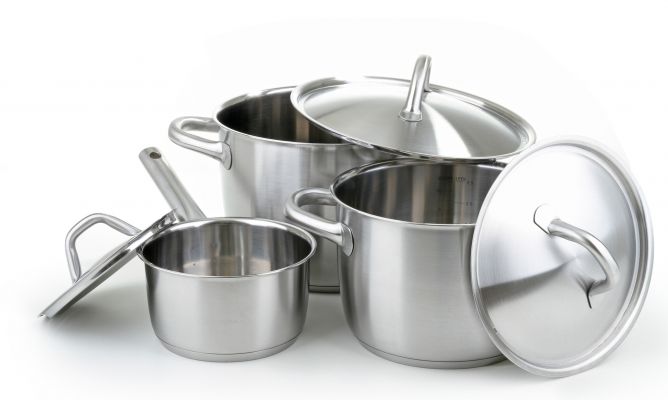 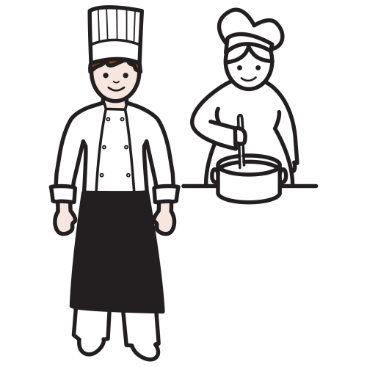 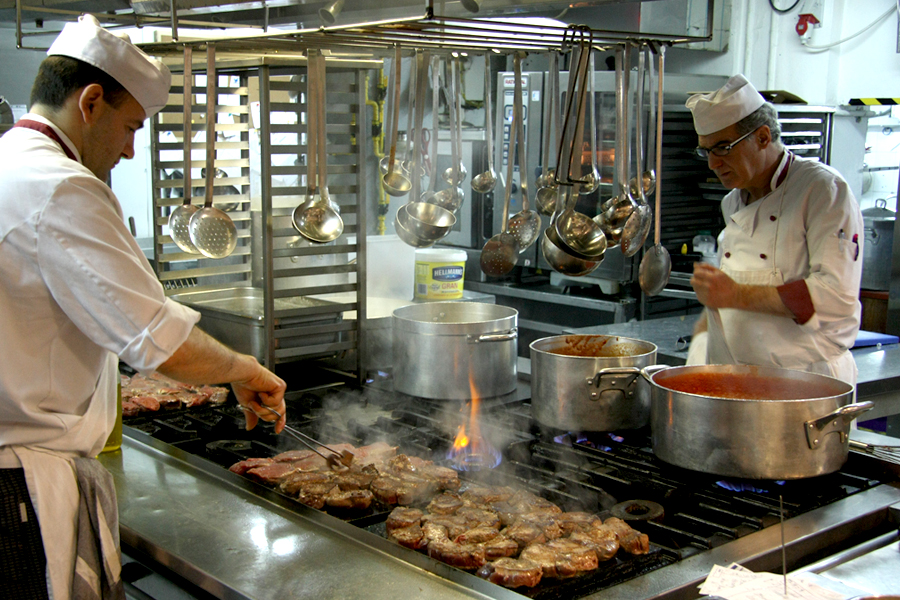 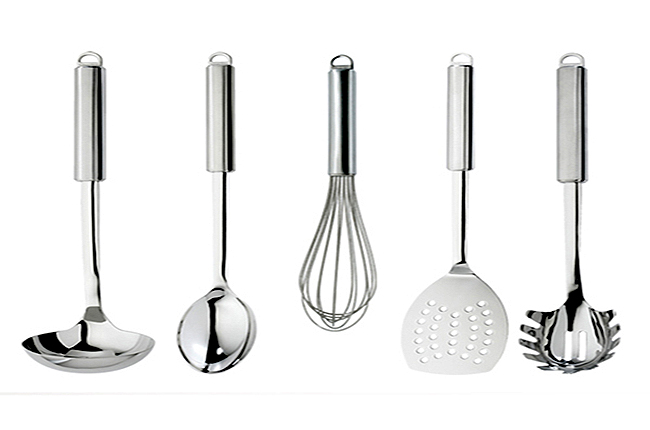 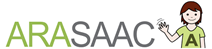 7
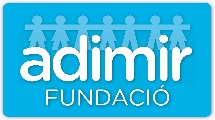 MESTRA
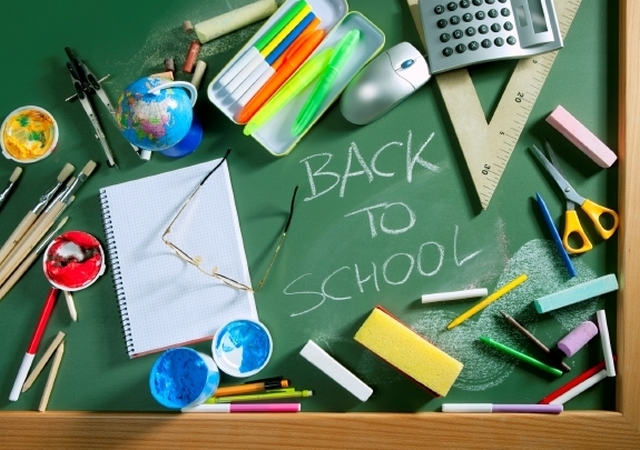 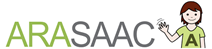 6
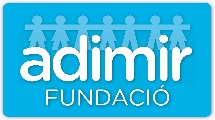 P A L E T A
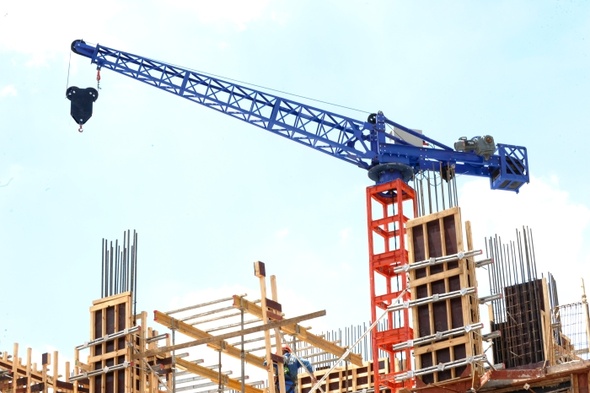 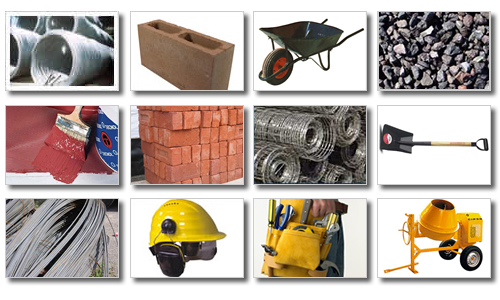 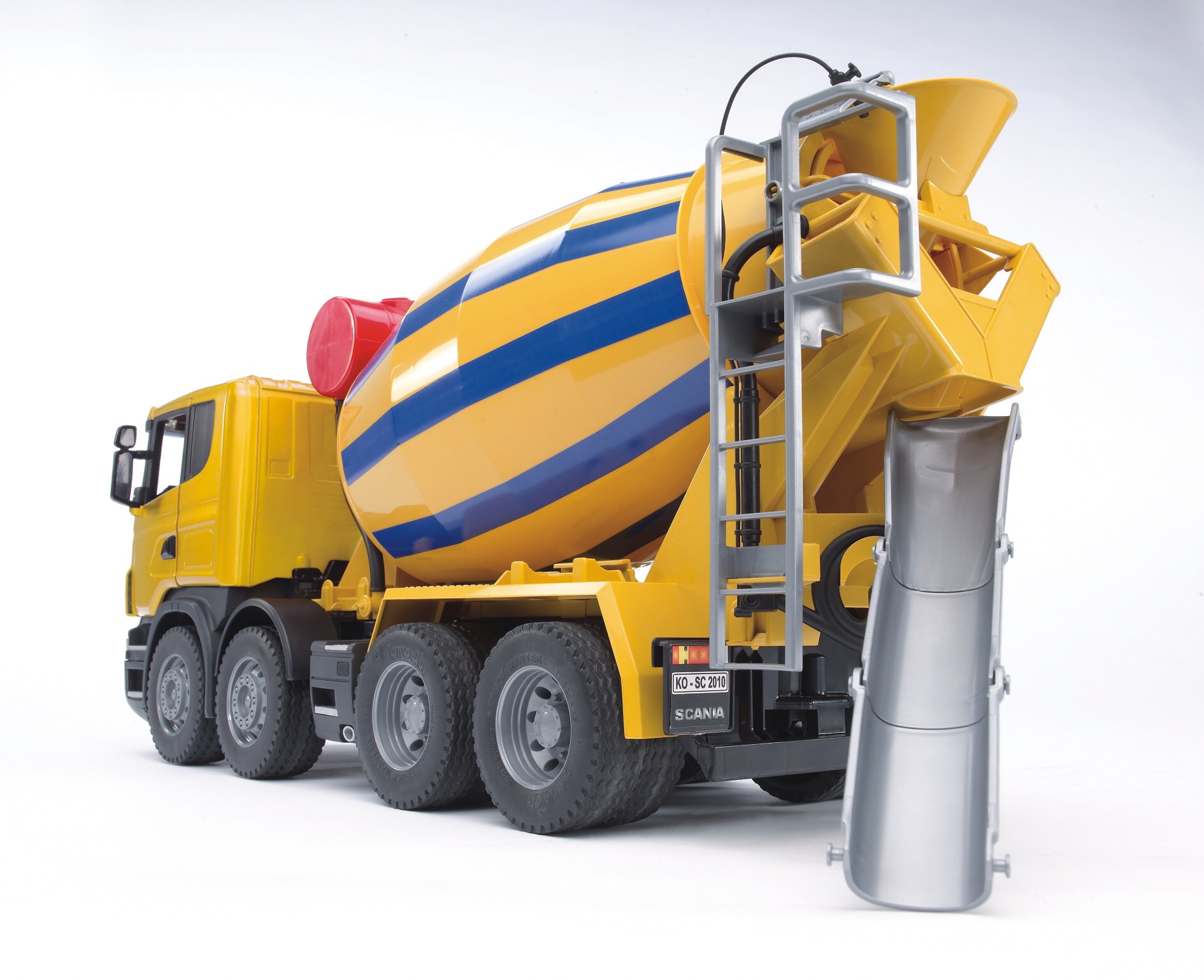 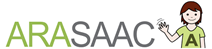 5
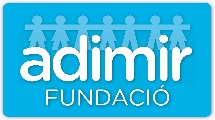 F U S T E R
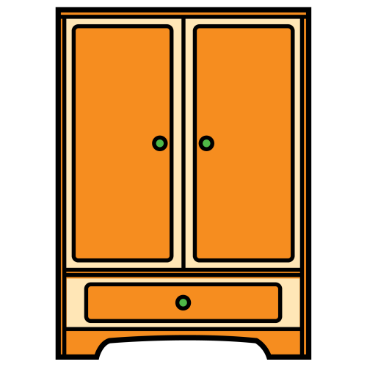 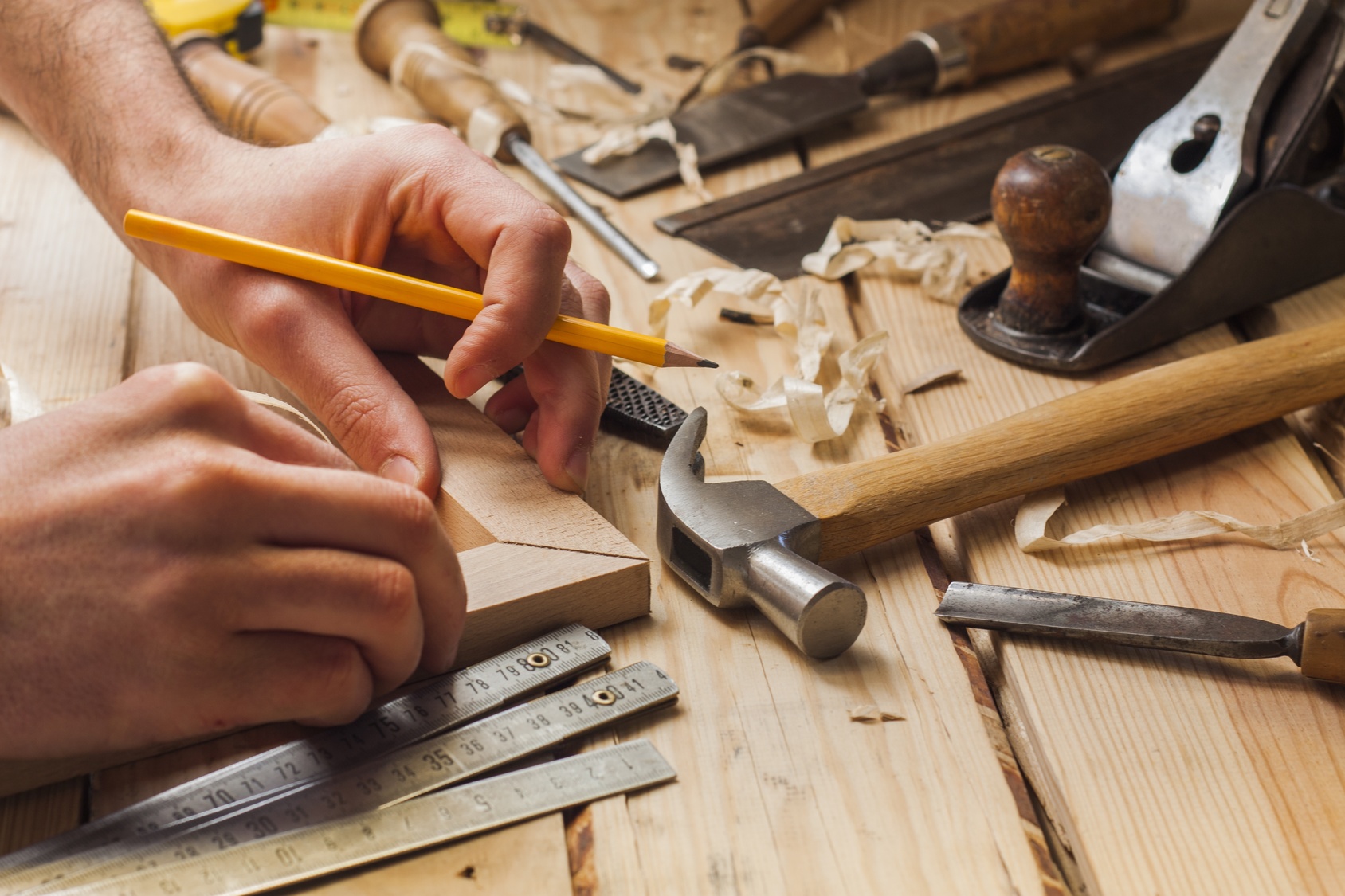 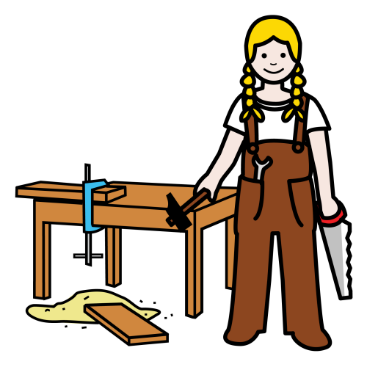 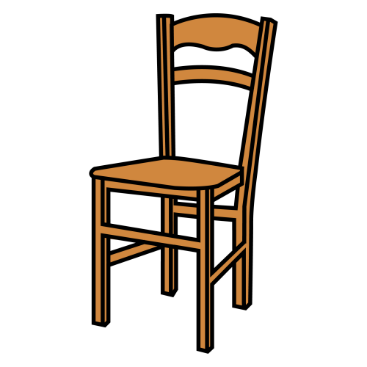 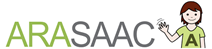 4
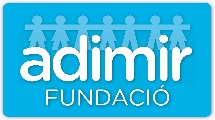 P E I X A T E R A
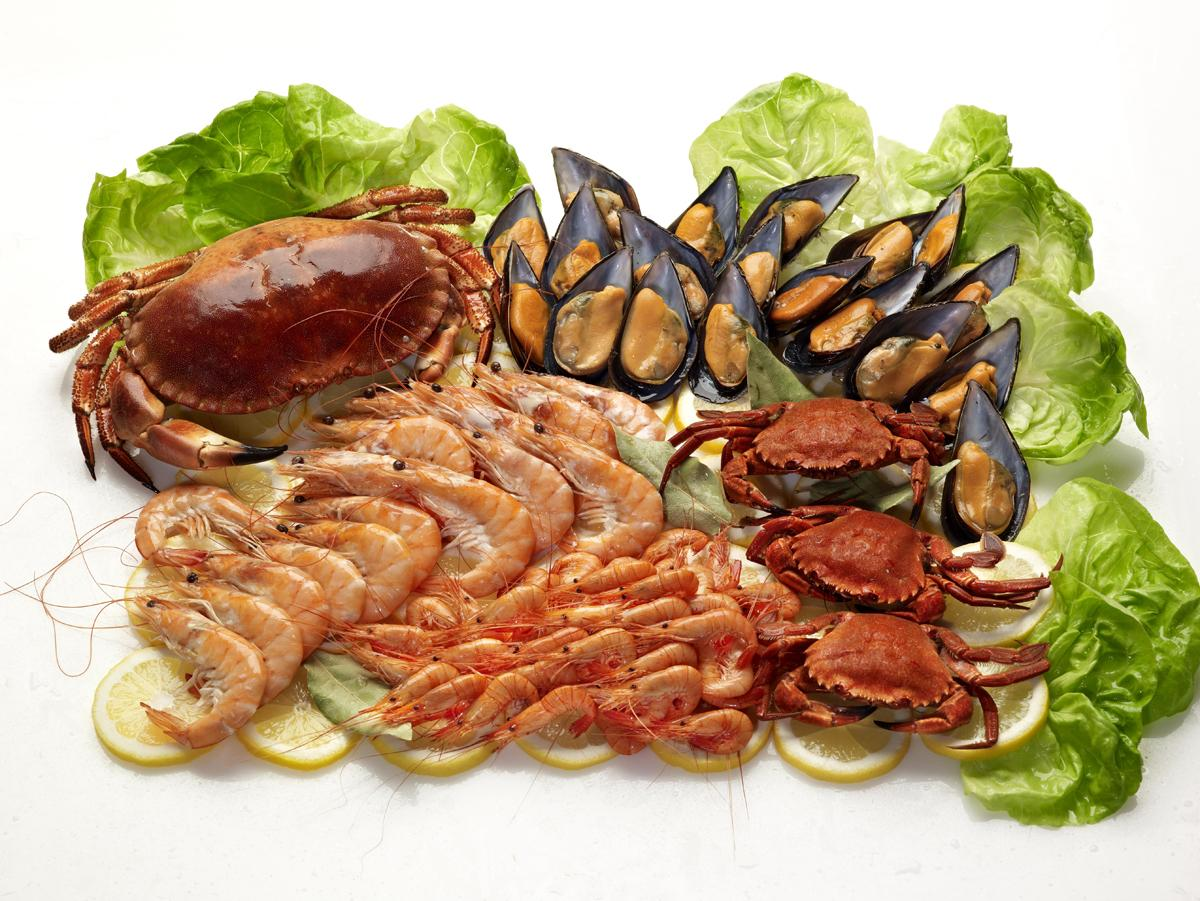 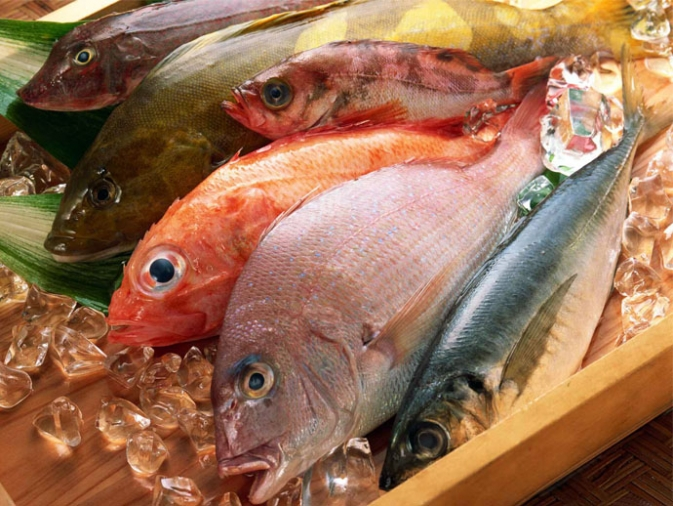 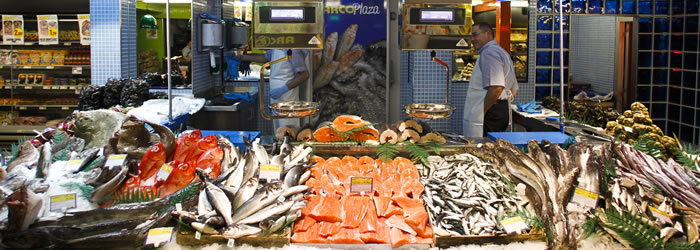 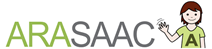 3
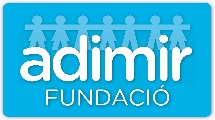 F R U I T E R
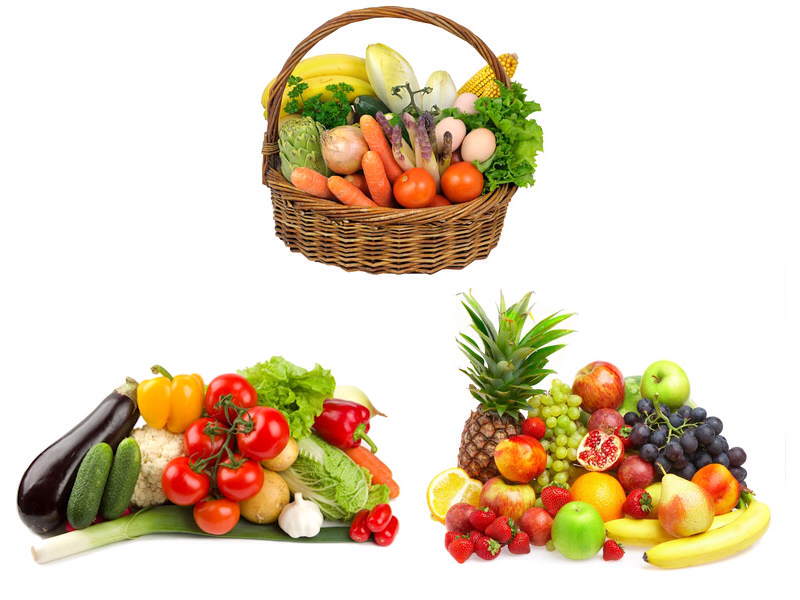 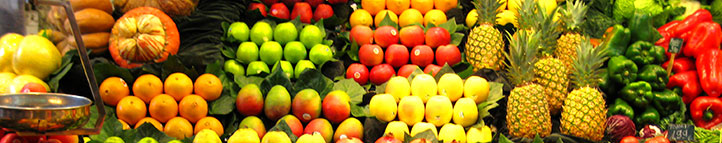 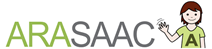 2
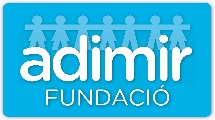 P A G E S
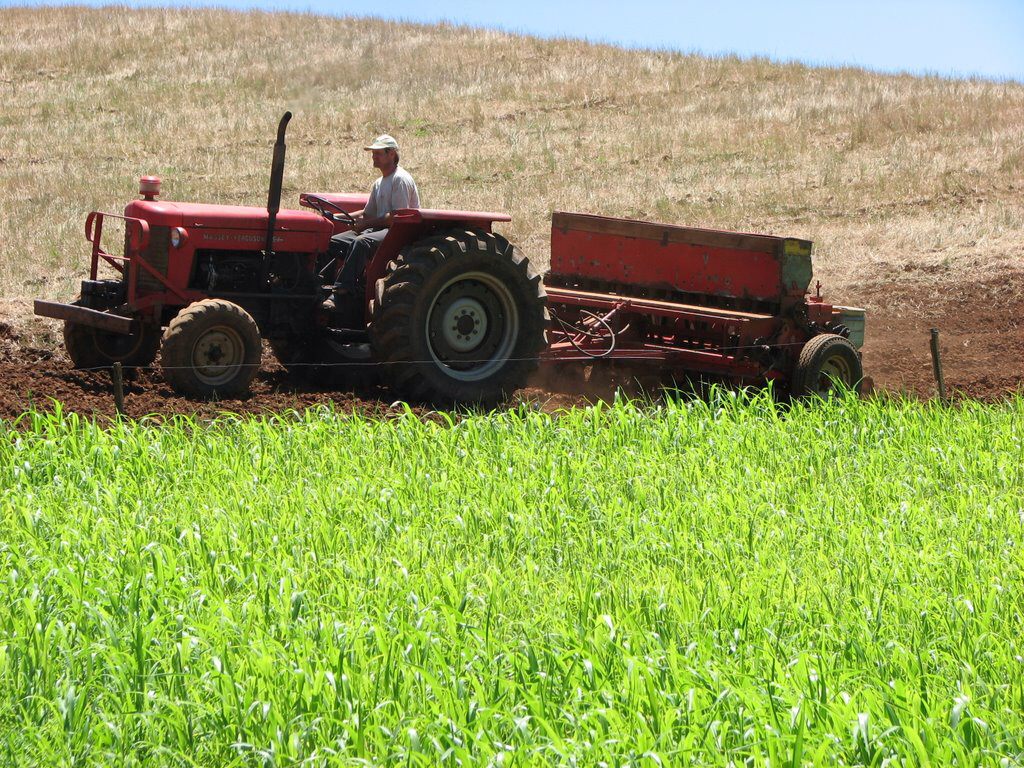 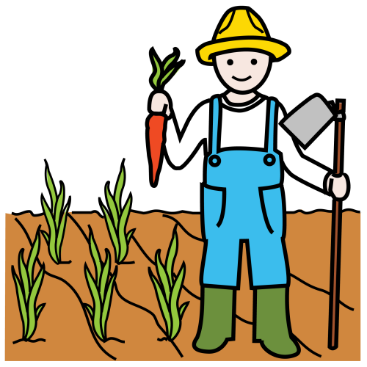 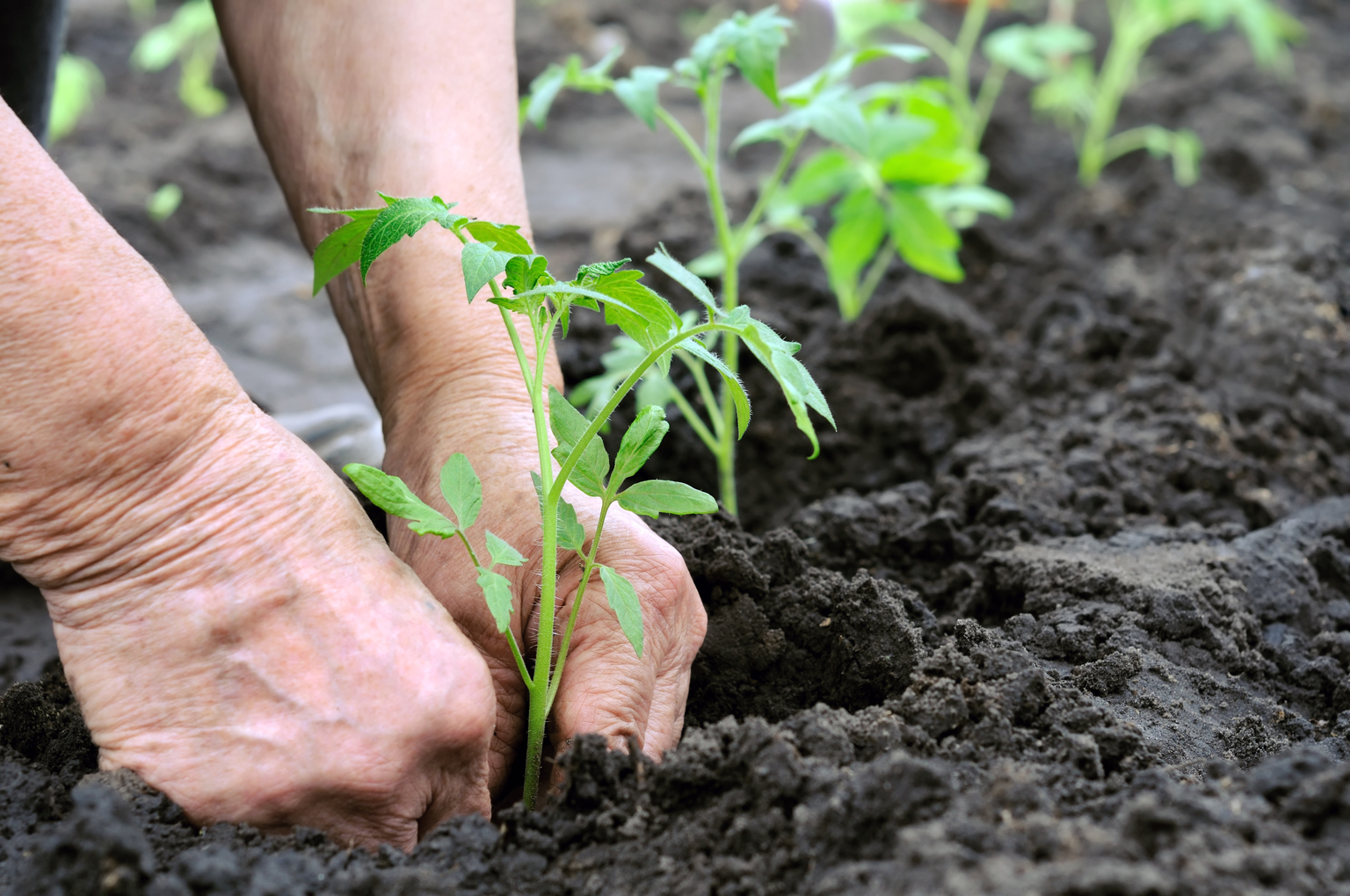 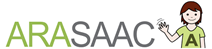 1
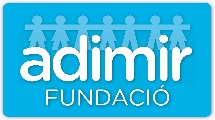 CARNISSER
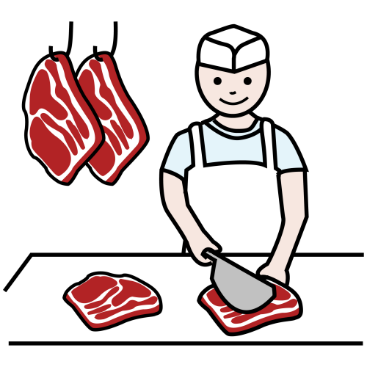 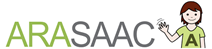